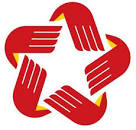 RÀ SOÁT, ĐƠN GIẢN HÓA TTHC NỘI BỘ 
GIAI ĐOẠN 2022 -2025



Trình bày: Cục Kiểm soát TTHC, VPCP
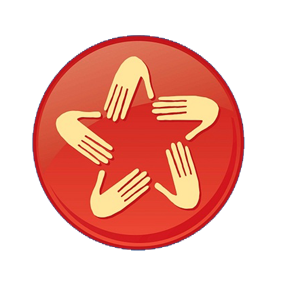 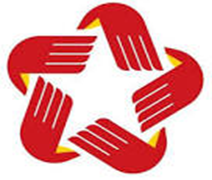 HƯỚNG DẪN
TRIỂN KHAI KẾ HOẠCH RÀ SOÁT, ĐGH TTHC NỘI BỘ TRONG HỆ THỐNG HCNN 2022-2025
NỘI DUNG TRÌNH BÀY
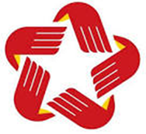 HƯỚNG DẪN
TRIỂN KHAI KẾ HOẠCH RÀ SOÁT, ĐGH TTHC NỘI BỘ TRONG HỆ THỐNG HCNN 2022-2025
Chỉ đạo của CP, TTgCP và HD của VPCP về rà soát TTHC NB
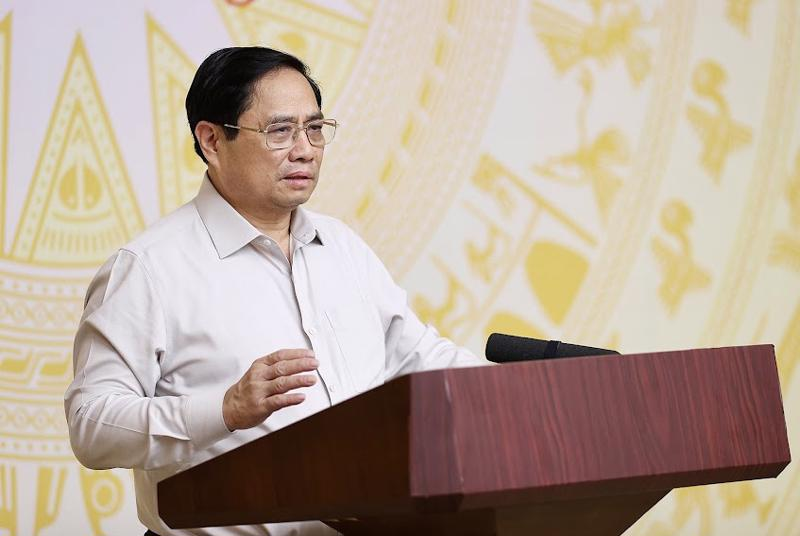 Nghị quyết số 76/NQ-CP ngày 15 tháng 7 năm 2021 của Chính phủ (mục III. 2 về nhiệm vụ cải cách TTHC): “Rà soát, thống kê và đơn giản hóa các TTHC nội bộ giữa các CQHCNN”.
QĐ số 42/QĐ-BCĐCCHC ngày 06/4/2022 ban hành Kế hoạch hoạt động năm 2022 của Ban Chỉ đạo CCHC của Chính phủ giao VPCP: Trình Thủ tướng Chính phủ ban hành Kế hoạch rà soát, đơn giản hóa TTHC nội bộ giữa các cơ quan HCNN. 
QĐ số 1085/QĐ-TTg ngày 15/9/2022 của Thủ tướng Chính phủ phê duyệt Kế hoạch rà soát, đơn giản hóa TTHC nội bộ trong hệ thống HCNN giai đoạn 2022-2025.
Công văn số 6828/VPCP-KSTT ngày 12/10/2022 của VPCP.
“Không nỗ lực cải cách thủ tục hành chính, chúng ta sẽ tụt hậu” (TTgCP Phạm Minh Chính phát biểu tại Hội nghị chuyên đề về đẩy mạnh cải cách TTHC và hiện đại hóa phương thức chỉ đạo, điều hành phục vụ người dân, doanh nghiệp, ngày 15/9/2022)
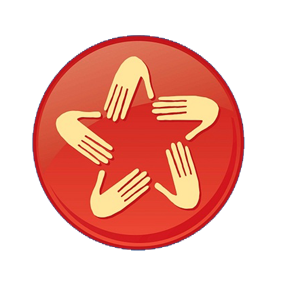 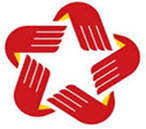 HƯỚNG DẪN
TRIỂN KHAI KẾ HOẠCH RÀ SOÁT, ĐGH TTHC NỘI BỘ TRONG HỆ THỐNG HCNN 2022-2025
I. KẾT QUẢ THỰC HIỆN QĐ 1085/QĐ-TTg ĐẾN HẾT THÁNG 9/2023
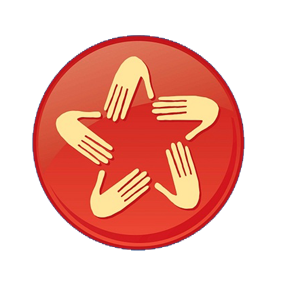 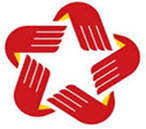 HƯỚNG DẪN
TRIỂN KHAI KẾ HOẠCH RÀ SOÁT, ĐGH TTHC NỘI BỘ TRONG HỆ THỐNG HCNN 2022-2025
MỘT SỐ TỒN TẠI, HẠN CHẾ
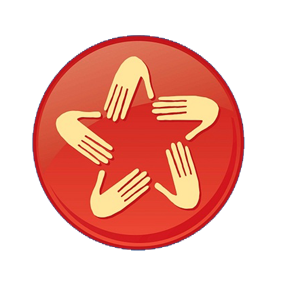 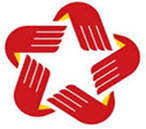 HƯỚNG DẪN
TRIỂN KHAI KẾ HOẠCH RÀ SOÁT, ĐGH TTHC NỘI BỘ TRONG HỆ THỐNG HCNN 2022-2025
II. MỘT SỐ VẤN ĐỀ ĐẶT RA TRONG QUÁ TRÌNH RÀ SOÁT, ĐGH TTHC NỘI BỘ
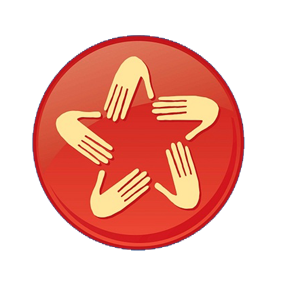 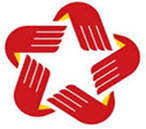 HƯỚNG DẪN
TRIỂN KHAI KẾ HOẠCH RÀ SOÁT, ĐGH TTHC NỘI BỘ TRONG HỆ THỐNG HCNN 2022-2025

Bước 1: Xác định và công bố/công bố bổ sung danh mục TTHC nội bộ 
1.1. Công bố danh mục TTHC nội bộ (22/24 bộ, CQ và 60/63 ĐP đã cơ bản hoàn thành công bố đợt 1)
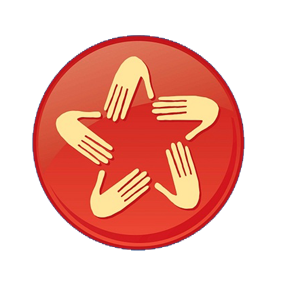 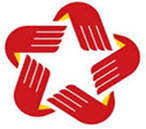 HƯỚNG DẪN
TRIỂN KHAI KẾ HOẠCH RÀ SOÁT, ĐGH TTHC NỘI BỘ TRONG HỆ THỐNG HCNN 2022-2025

Bước 1: Xác định và công bố/công bố bổ sung danh mục TTHC nội bộ 
1.2. Rà soát, công bố bổ sung danh mục TTHC nội bộ
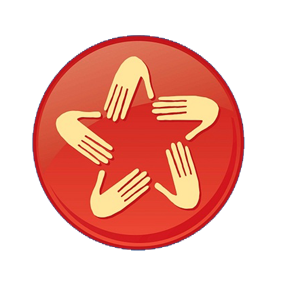 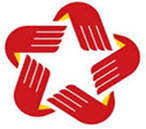 HƯỚNG DẪN
TRIỂN KHAI KẾ HOẠCH RÀ SOÁT, ĐGH TTHC NỘI BỘ TRONG HỆ THỐNG HCNN 2022-2025

Bước 1: Xác định và công bố/công bố bổ sung danh mục TTHC nội bộ 
1.2. Rà soát, công bố bổ sung danh mục TTHC nội bộ
NHẬN DIỆN TTHC NHÓM B CỦA BỘ, CƠ QUAN, ĐỊA PHƯƠNG
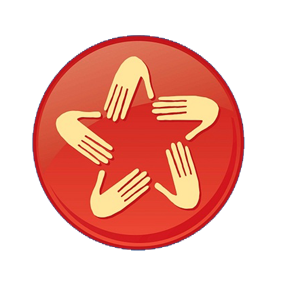 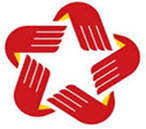 HƯỚNG DẪN
TRIỂN KHAI KẾ HOẠCH RÀ SOÁT, ĐGH TTHC NỘI BỘ TRONG HỆ THỐNG HCNN 2022-2025

Bước 1: Xác định và công bố/công bố bổ sung danh mục TTHC nội bộ 
1.2. Rà soát, công bố bổ sung danh mục TTHC nội bộ
NHẬN DIỆN TTHC NHÓM B CỦA BỘ, CƠ QUAN, ĐỊA PHƯƠNG
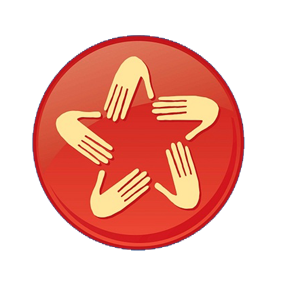 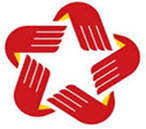 HƯỚNG DẪN
TRIỂN KHAI KẾ HOẠCH RÀ SOÁT, ĐGH TTHC NỘI BỘ TRONG HỆ THỐNG HCNN 2022-2025

Bước 1: Xác định và công bố/công bố bổ sung danh mục TTHC nội bộ 
1.2. Rà soát, công bố bổ sung danh mục TTHC nội bộ
NHẬN DIỆN TTHC NHÓM B CỦA BỘ, CƠ QUAN, ĐỊA PHƯƠNG
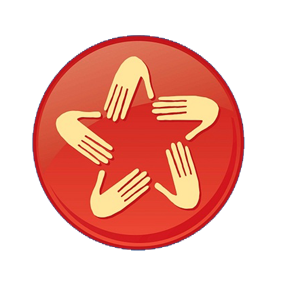 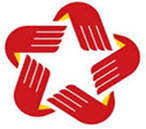 HƯỚNG DẪN
TRIỂN KHAI KẾ HOẠCH RÀ SOÁT, ĐGH TTHC NỘI BỘ TRONG HỆ THỐNG HCNN 2022-2025
Bước 2: Rà soát, đề xuất và trình phê duyệt PA ĐGH TTHC nội bộ
Yêu cầu rà soát, ĐGH TTHC NB?
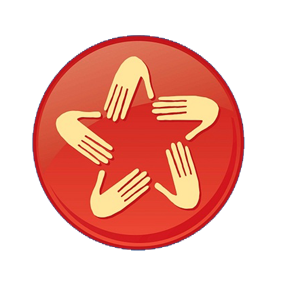 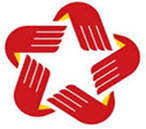 HƯỚNG DẪN
TRIỂN KHAI KẾ HOẠCH RÀ SOÁT, ĐGH TTHC NỘI BỘ TRONG HỆ THỐNG HCNN 2022-2025
Bước 2: Rà soát, đề xuất và trình phê duyệt PA ĐGH TTHC nội bộ
Yêu cầu rà soát, ĐGH TTHC NB?
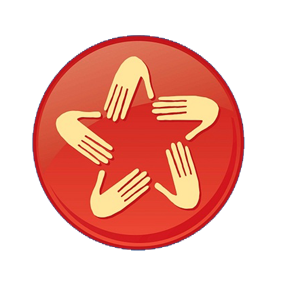 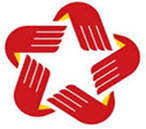 HƯỚNG DẪN
TRIỂN KHAI KẾ HOẠCH RÀ SOÁT, ĐGH TTHC NỘI BỘ TRONG HỆ THỐNG HCNN 2022-2025
Bước 2: Rà soát, đề xuất và trình phê duyệt PA ĐGH TTHC nội bộ
Yêu cầu rà soát, ĐGH TTHC NB?
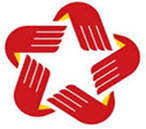 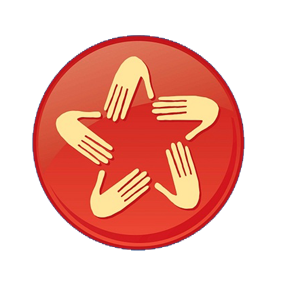 HƯỚNG DẪN
TRIỂN KHAI KẾ HOẠCH RÀ SOÁT, ĐGH TTHC NỘI BỘ TRONG HỆ THỐNG HCNN 2022-2025
Bước 2: Rà soát, đề xuất và trình phê duyệt PA ĐGH TTHC nội bộ
Yêu cầu rà soát, ĐGH TTHC NB?
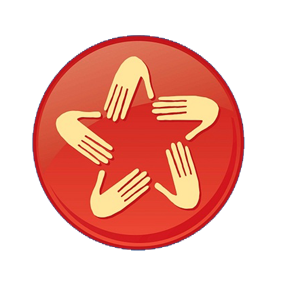 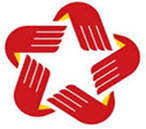 HƯỚNG DẪN
TRIỂN KHAI KẾ HOẠCH RÀ SOÁT, ĐGH TTHC NỘI BỘ TRONG HỆ THỐNG HCNN 2022-2025
Bước 2: Rà soát, đề xuất và trình phê duyệt PA ĐGH TTHC nội bộ
Yêu cầu rà soát, ĐGH TTHC NB?
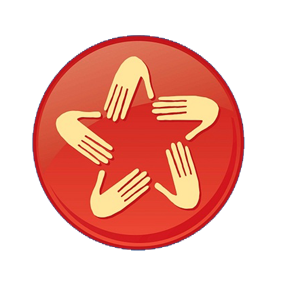 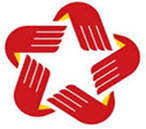 HƯỚNG DẪN
TRIỂN KHAI KẾ HOẠCH RÀ SOÁT, ĐGH TTHC NỘI BỘ TRONG HỆ THỐNG HCNN 2022-2025
Bước 2: Rà soát, đề xuất và trình phê duyệt PA ĐGH TTHC nội bộ
TÍNH TOÁN CHI PHÍ TUÂN THỦ TTHC NỘI BỘ
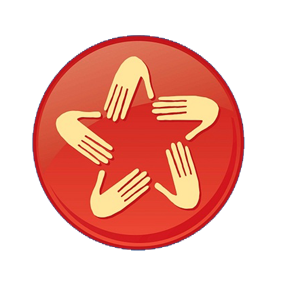 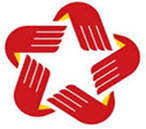 HƯỚNG DẪN
TRIỂN KHAI KẾ HOẠCH RÀ SOÁT, ĐGH TTHC NỘI BỘ TRONG HỆ THỐNG HCNN 2022-2025
Bước 2: Rà soát, đề xuất và trình phê duyệt PA ĐGH TTHC nội bộ
TÍNH TOÁN CHI PHÍ TUÂN THỦ TTHC NỘI BỘ
Ví dụ: Khoản 1, 2 Điều 10 Nghị định số 62/2020/NĐ-CP ngày 01/6/2020 quy định thủ tục lập kế hoạch biên chế công chức hàng năm của tỉnh: (1) Các cơ quan, tổ chức thuộc địa phương xây dựng kế hoạch biên chế công chức hằng năm của cơ quan, tổ chức mình, gửi cơ quan, tổ chức được giao nhiệm vụ về TCCB của địa phương. (2). Cơ quan, tổ chức được giao nhiệm vụ về TCCB của địa phương tiếp nhận hồ sơ, thẩm định kế hoạch biên chế công chức hằng năm của các cơ quan, tổ chức; tổng hợp, lập kế hoạch biên chế công chức hằng năm của địa phương để địa phương gửi Bộ Nội vụ thẩm định, chậm nhất vào ngày 15 tháng 6 hằng năm.
Giả sử tỉnh A chưa quy định cụ thể thêm việc thực hiện TTHC này, thì thời gian thực hiện như sau:
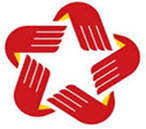 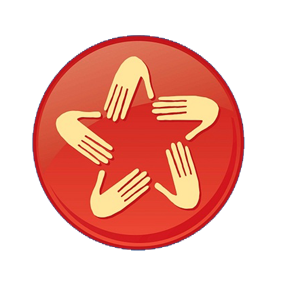 HƯỚNG DẪN
TRIỂN KHAI KẾ HOẠCH RÀ SOÁT, ĐGH TTHC NỘI BỘ TRONG HỆ THỐNG HCNN 2022-2025
Phương án ĐGH: 
1. Về trình tự thực hiện và thời hạn giải quyết: Quy định cụ thể/ ấn định thời hạn các sở, ngành tỉnh, UBND cấp huyện gửi SNV; thời hạn thẩm định kế hoạch biên chế công chức hằng năm của các cơ quan, tổ chức; tổng hợp, lập kế hoạch biên chế công chức hằng năm của tỉnh, trình LĐ tỉnh; thời hạn LĐ tỉnh duyệt, gửi Bộ Nội vụ thẩm định.
Lưu ý phải bảo đảm 02 yêu cầu: (1) Bảo đảm Kế hoạch được gửi BNV chậm nhất vào ngày 15/6 hằng năm; (2) Phù hợp với số lượng CBCC và căn cứ vào thời gian thực tế cần thực hiện TTHC này ở bước tính toán CPTT TTHC hiện tại, để bảo đảm hoàn thành nhiệm vụ.
2. Hồ sơ: Mẫu hóa văn bản đề nghị của sở, ngành thuộc tỉnh và UBND cấp huyện gửi tỉnh (SNV), văn bản đề nghị của tỉnh gửi BNV, mẫu hóa/hướng dẫn rõ hơn các thành phần hồ sơ khác của KH (như: Sự cần thiết của việc lập kế hoạch biên chế công chức hàng năm; Giải pháp thực hiện kế hoạch biên chế công chức sau khi được cấp có thẩm quyền giao hoặc phê duyệt, dự kiến nguồn công chức bổ sung, thay thế, thực hiện chính sách tinh giản biên chế và dự toán kinh phí để thực hiện…).
Giả sử PA ĐGH của tỉnh A như trên, thì thời gian thực hiện như sau:
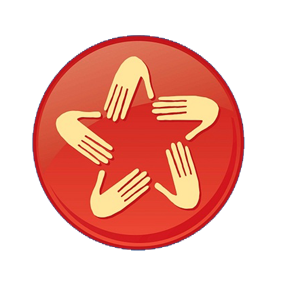 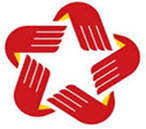 HƯỚNG DẪN
TRIỂN KHAI KẾ HOẠCH RÀ SOÁT, ĐGH TTHC NỘI BỘ TRONG HỆ THỐNG HCNN 2022-2025

Bước 2: Rà soát, đề xuất và trình phê duyệt PA ĐGH TTHC nội bộ
PHƯƠNG ÁN ĐGH TTHC NỘI BỘ
1. Bãi bỏ các quy định TTHC NB mà VB của QH/CP/TTgCP/bộ quản lý ngành, lĩnh vực đã quy định đầy đủ và bộ, CQ, ĐP đủ căn cứ thực hiện trong phạm vi bộ, CQ, ĐP; bộ, CQ, ĐP có thể công bố, công khai + dẫn chiếu để thực hiện nếu thấy cần thiết.
2. Bổ sung quy định TTHC NB để thuận lợi trong thực hiện: 
Trường hợp chưa có quy định TTHC: 
+ Với TTHC giữa các CQHCNN: Nghiên cứu, bổ sung;
+ Với TTHC NB trong 1 bộ, CQ, ĐP: Dựa trên cơ sở quy định “khung” tại VB của QH/CP/TTgCP, bộ quản lý ngành, lĩnh vực + phù hợp với đặc thù của bộ, CQ, ĐP.
- Trường hợp đã quy định nhưng chưa đầy đủ: Rà soát, bổ sung quy định đầy đủ, rõ ràng, cụ thể các bộ phận cấu thành (quy trình, thời hạn, hồ sơ, cách thức thực hiện…).
3. Sửa đổi quy định từng bộ phận cấu thành của TTHC NB để bảo đảm hợp lý, tạo thuận lợi cho quá trình thực hiện, nâng cao NSLĐ, hiệu quả giải quyết công việc của CQHCNN và CBCCVC, góp phần khơi thông các nguồn lực, phát triển KTXH; ứng dụng CNTT trong giải quyết TTHC NB (số hóa hồ sơ, giấy tờ, chia sẻ dữ liệu…)
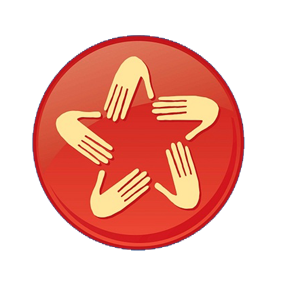 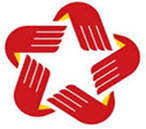 HƯỚNG DẪN
TRIỂN KHAI KẾ HOẠCH RÀ SOÁT, ĐGH TTHC NỘI BỘ TRONG HỆ THỐNG HCNN 2022-2025

Bước 3 + 4: Ban hành VB thực thi và công bố TTHC nội bộ nhóm B sau khi thực thi PA ĐGH 
Trường hợp TTHC nội bộ đã được quy định tại VB của bộ, ĐP; lựa chọn 1 trong 2 cách:
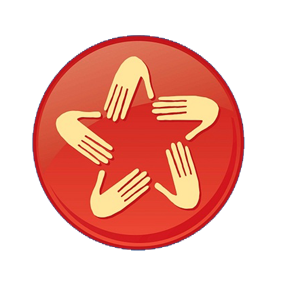 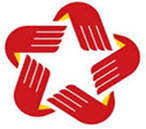 HƯỚNG DẪN
T     TRIỂN KHAI KẾ HOẠCH RÀ SOÁT, ĐGH TTHC NỘI BỘ TRONG HỆ THỐNG HCNN 2022-2025

Bước 3 + 4: Ban hành VB thực thi và công bố TTHC nội bộ nhóm B sau khi thực thi PA ĐGH 
Trường hợp TTHC nội bộ chưa được quy định tại văn bản của bộ, ĐP:
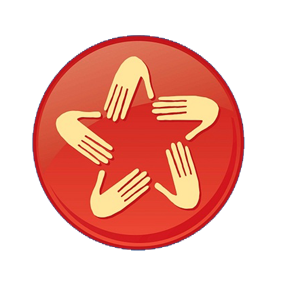 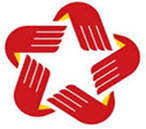 HƯỚNG DẪN
TRIỂN KHAI KẾ HOẠCH RÀ SOÁT, ĐGH TTHC NỘI BỘ TRONG HỆ THỐNG HCNN 2022-2025
III. NHIỆM VỤ CỦA BỘ, ĐỊA PHƯƠNG TRONG THỜI GIAN TỚI
1. Nhiệm vụ của bộ, cơ quan ngang bộ
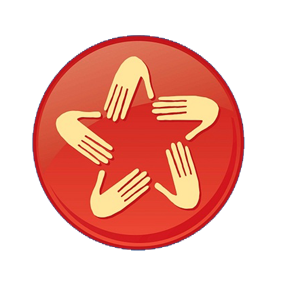 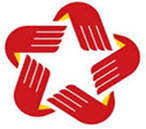 HƯỚNG DẪN
TRIỂN KHAI KẾ HOẠCH RÀ SOÁT, ĐGH TTHC NỘI BỘ TRONG HỆ THỐNG HCNN 2022-2025
III. NHIỆM VỤ CỦA BỘ, ĐỊA PHƯƠNG TRONG THỜI GIAN TỚI
1. Nhiệm vụ của bộ, cơ quan ngang bộ (Một số lưu ý)
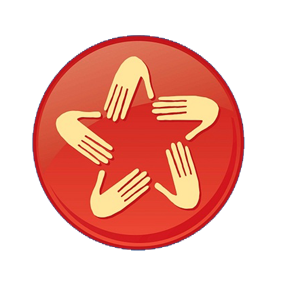 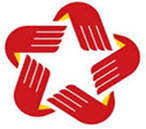 HƯỚNG DẪN
TRIỂN KHAI KẾ HOẠCH RÀ SOÁT, ĐGH TTHC NỘI BỘ TRONG HỆ THỐNG HCNN 2022-2025
III. NHIỆM VỤ CỦA BỘ, ĐỊA PHƯƠNG TRONG THỜI GIAN TỚI
1. Nhiệm vụ của UBND tỉnh, thành phố trực thuộc Trung ương
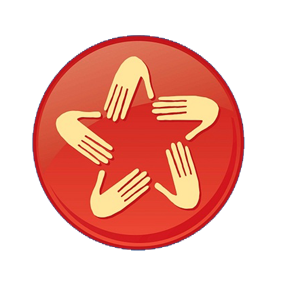 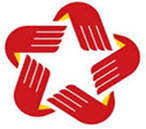 HƯỚNG DẪN
TRIỂN KHAI KẾ HOẠCH RÀ SOÁT, ĐGH TTHC NỘI BỘ TRONG HỆ THỐNG HCNN 2022-2025
III. NHIỆM VỤ CỦA BỘ, ĐỊA PHƯƠNG TRONG THỜI GIAN TỚI
1. Nhiệm vụ của UBND tỉnh, thành phố trực thuộc Trung ương (Một số lưu ý)
QUESTION?
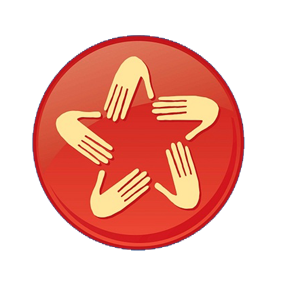 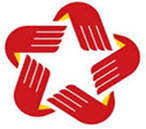 TRÂN TRỌNG CẢM ƠN!